Petőfi SándorAnyám tyúkja
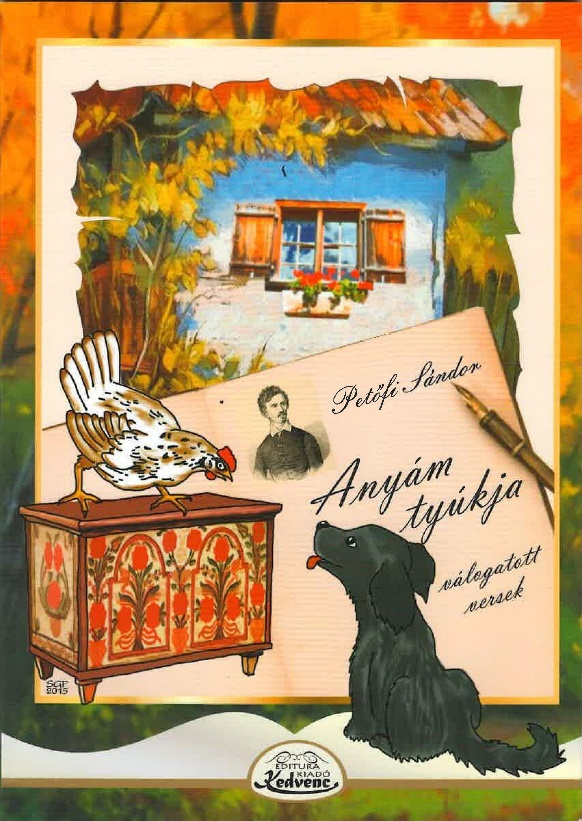 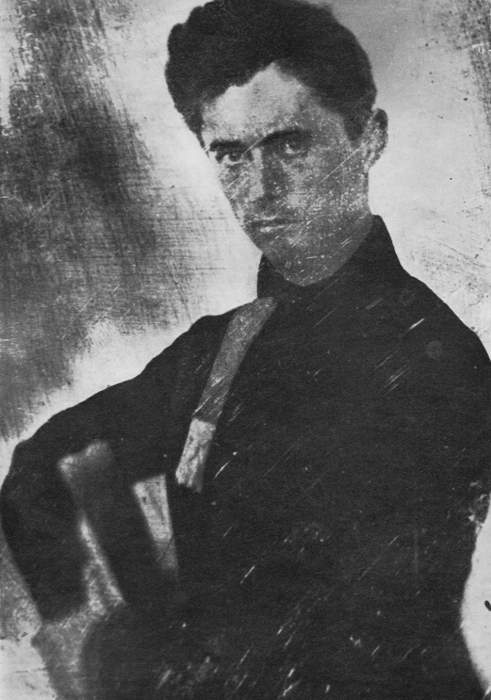 Kiskőrös 1823. január 1. – 
Fehéregyháza 1849. július 31. (?)
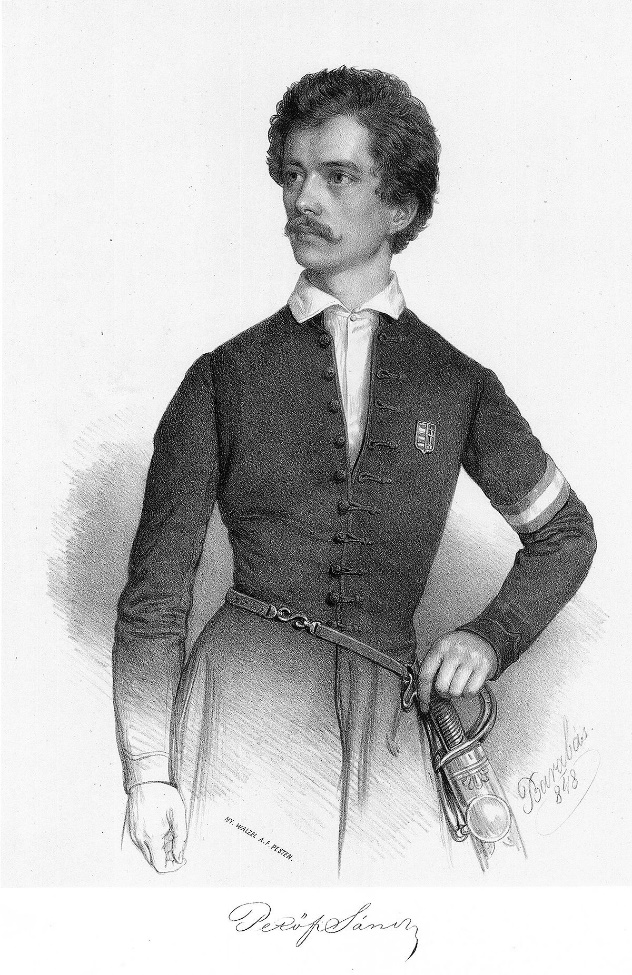 Az egyetlen  hiteles kép Petőfiről (dagerrotípia)
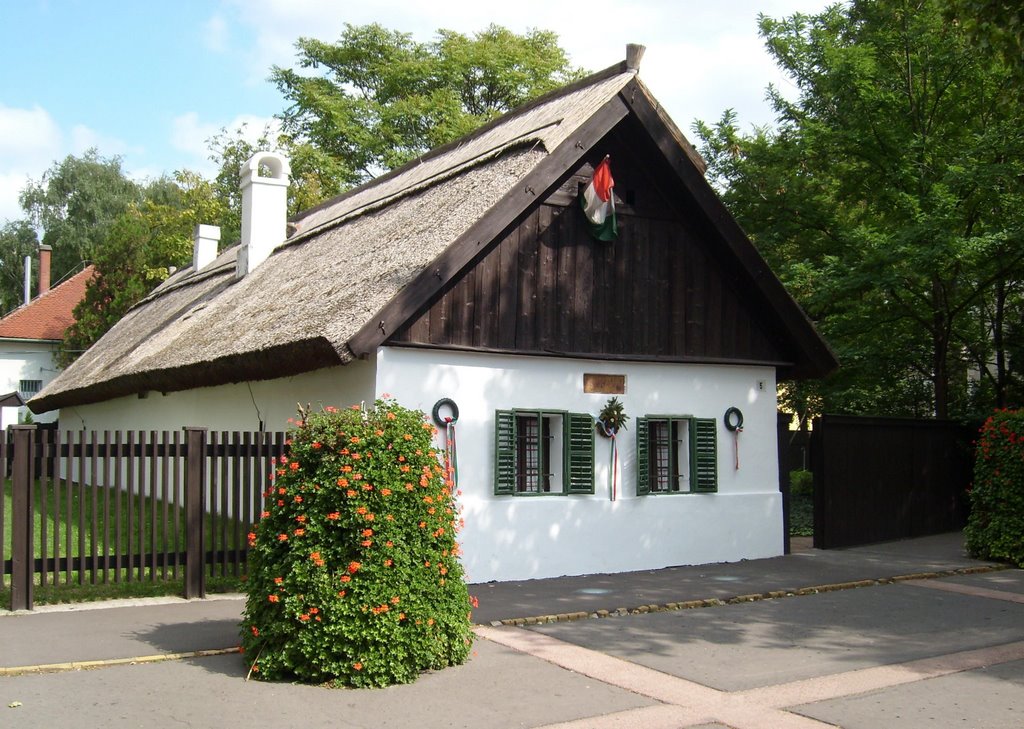 Petőfi Sándor
szülőháza
Kiskőrösön
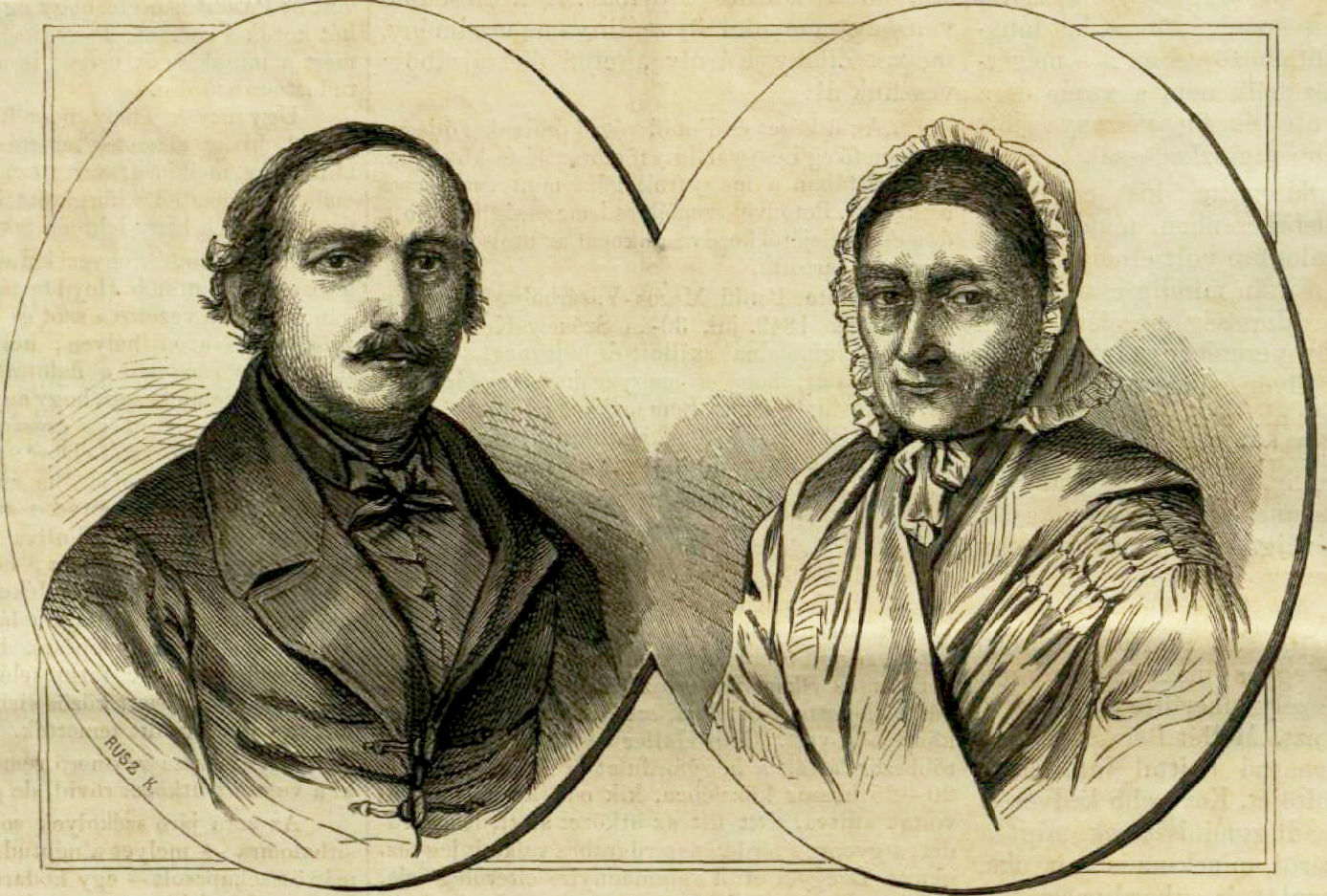 Petőfi felesége és kisfia:
Szendrey Júlia		Petőfi Zoltán
Petőfi Sándor szülei:
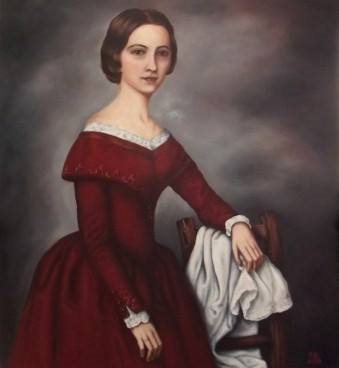 Petrovics István		Hrúz Mária
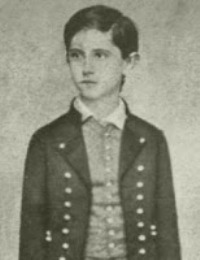 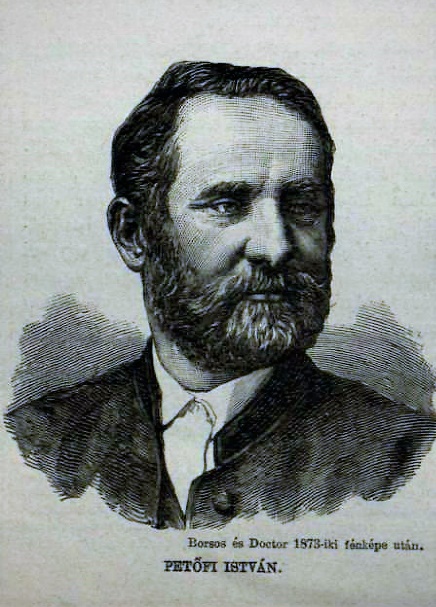 Öccse:
Petőfi István
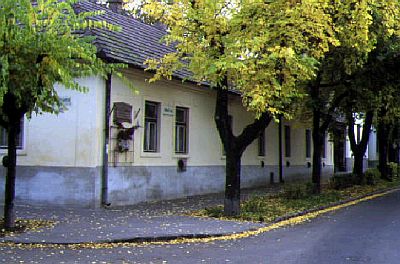 Petőfi az Anyám tyúkja című verset 1848. februárjában írta Vácon.
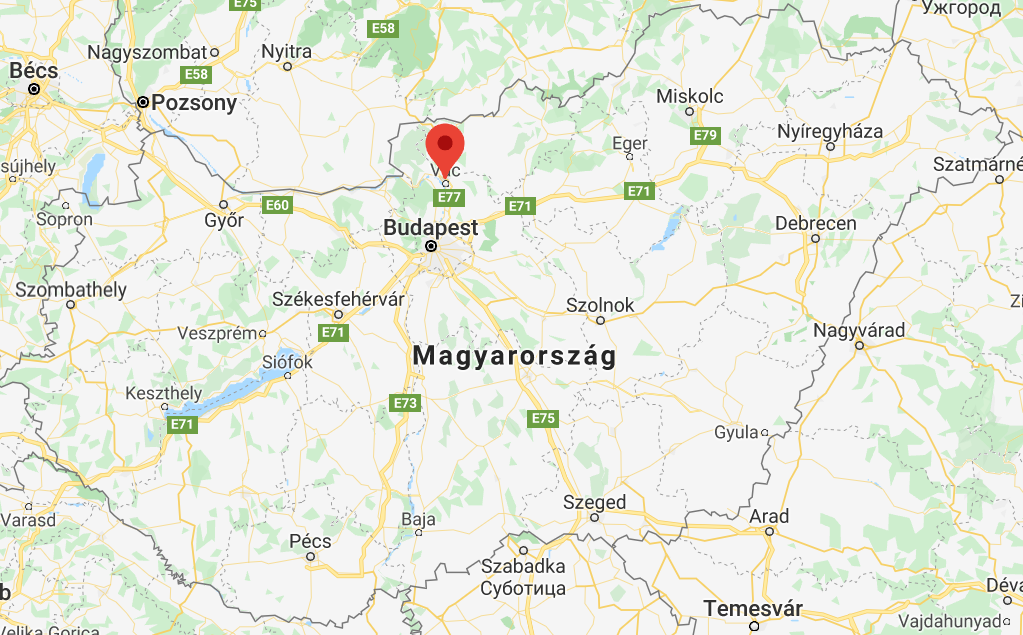 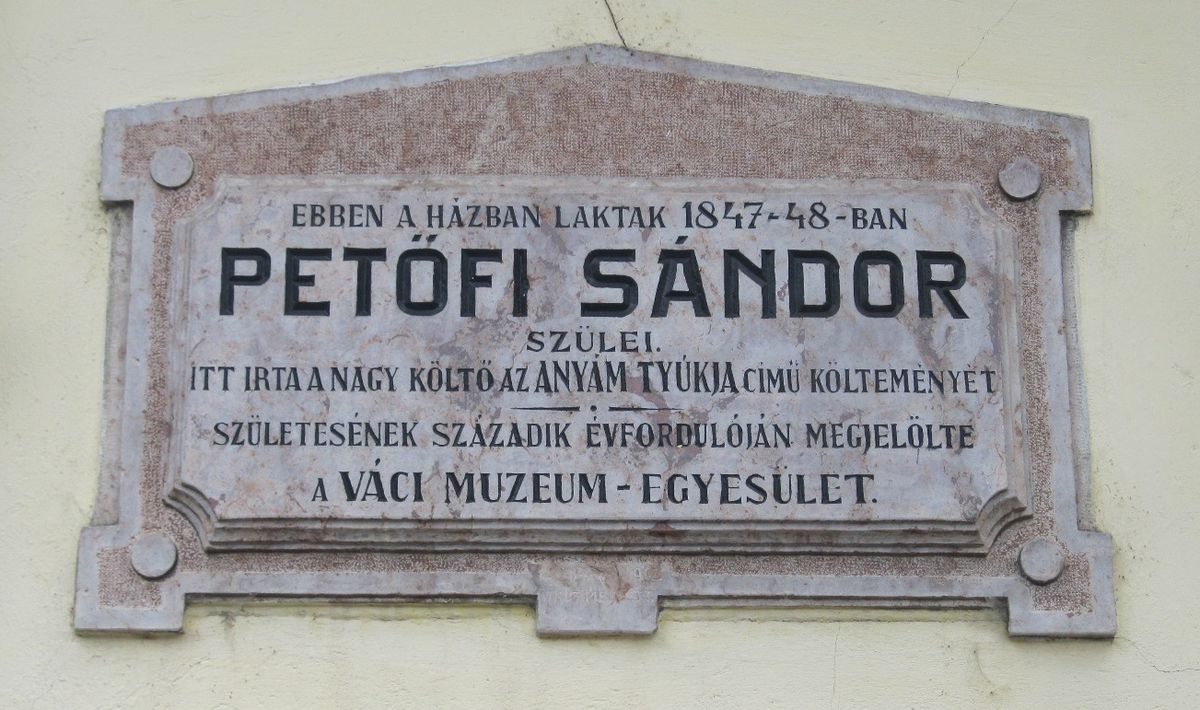 Hallgasd meg a verset híres színészeink előadásában!
(Nem kell mindet egyszerre!)

Halász Judit:
https://www.youtube.com/watch?v=RyU-CQspi50
Mácsai Pál:
https://www.youtube.com/watch?v=FxOZvSlIT3M
Koltai Róbert:
https://www.youtube.com/watch?v=x53WLqp5Gfc
Csuja Imre:
https://www.youtube.com/watch?v=9k7nSiGesUU
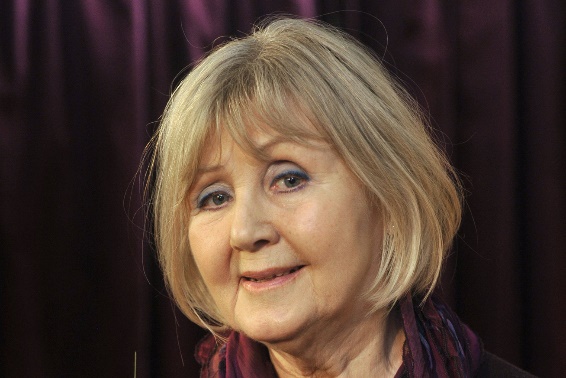 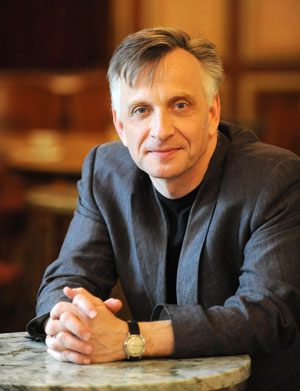 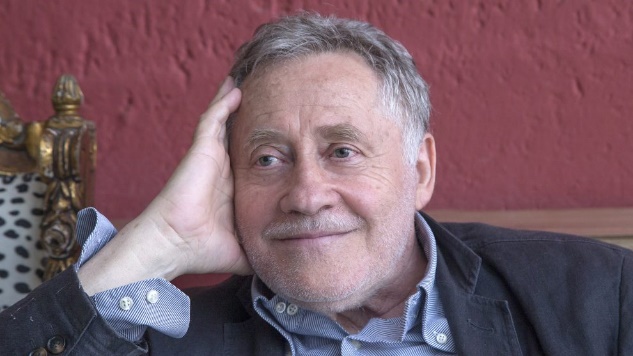 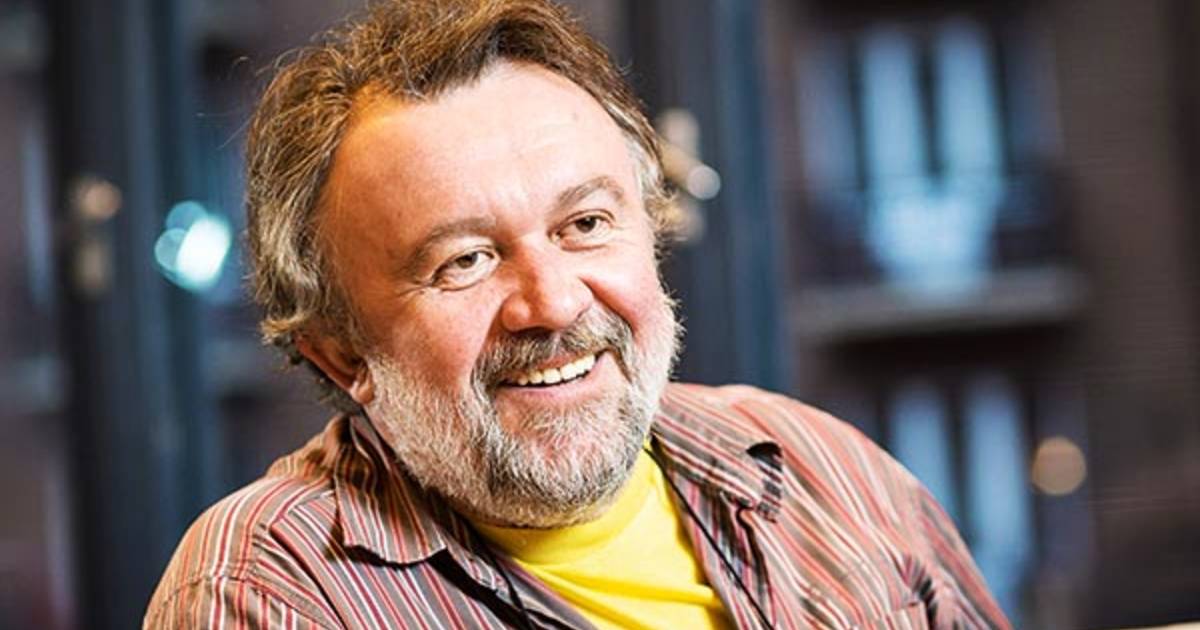 Van vicces feldolgozás is:

https://www.youtube.com/watch?v=jv73zIH-j_8
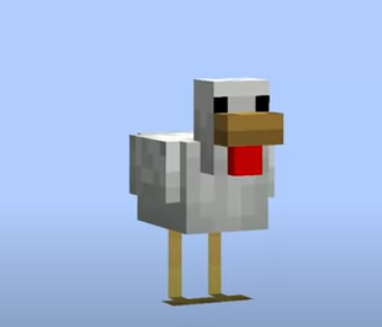 Nyisd ki az olvasókönyved a 101. oldalon!
Olvasd el a verset!
Mit gondolsz, 
nehéz lesz megtanulni?
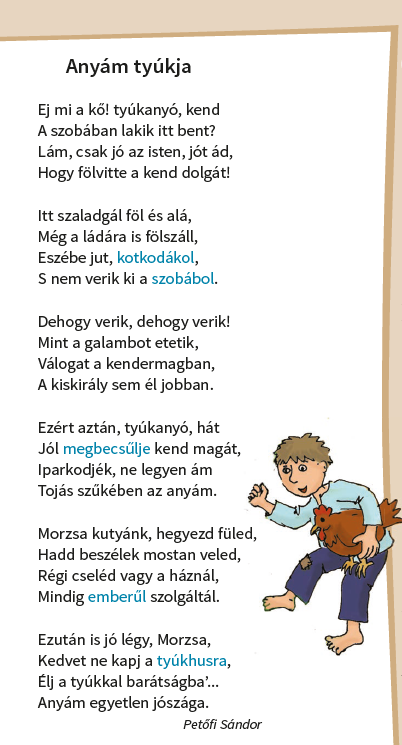 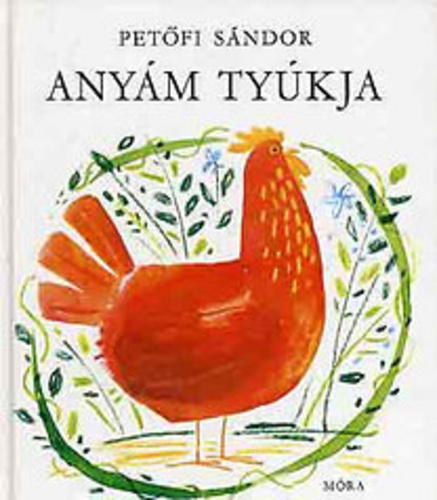 1. Írd fel az olvasás füzetedbe a címet, hagyj ki egy sort, 
Aztán írd le összetartozó kifejezések betűjelét és számát! Pl.: A – 5.
hegyezd füled		1.) igyekezzen
barátságba’		2.) maga
emberül			3.) szolga
kend			4.) Mi a csoda?
cseléd			5.) hallgass ide
Ej, mi a kő!		6.) hiányában
iparkodjék		7.) jó viszonyban
szűkében		8.) háziállata
jószága			9.) becsületesen
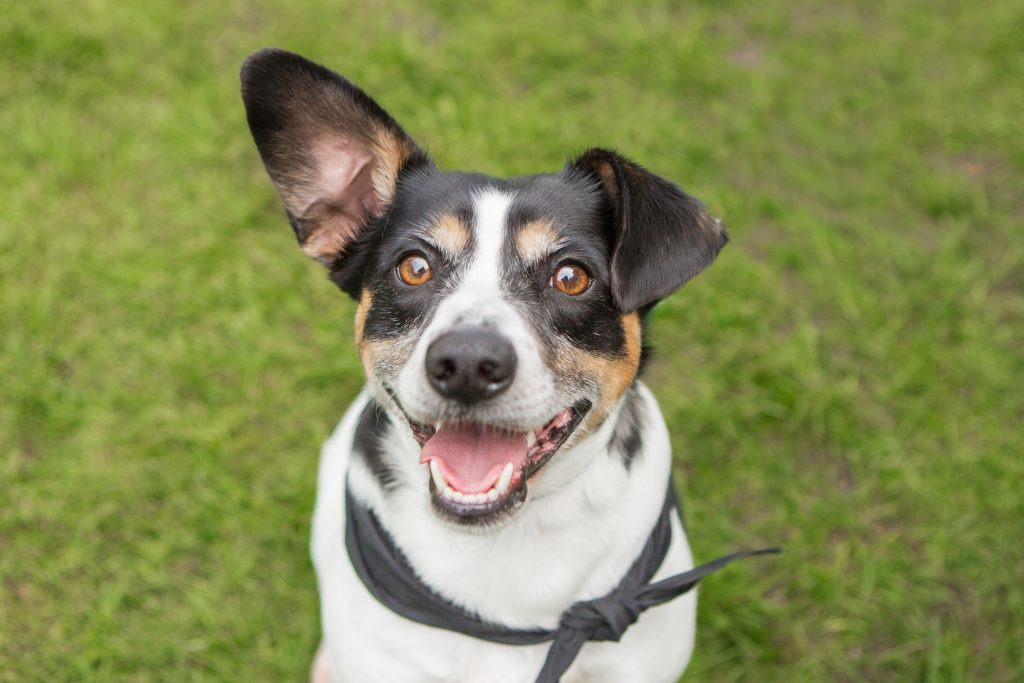 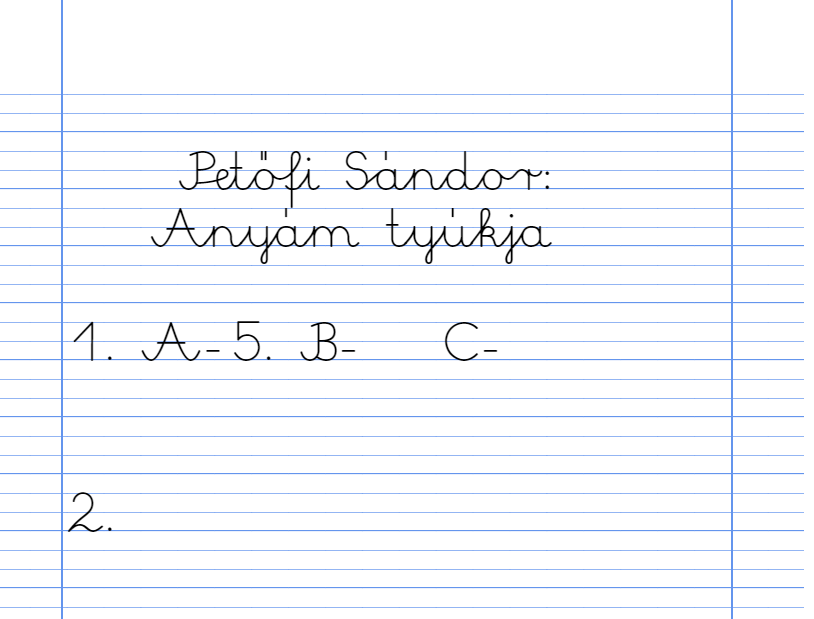 JÁTÉK
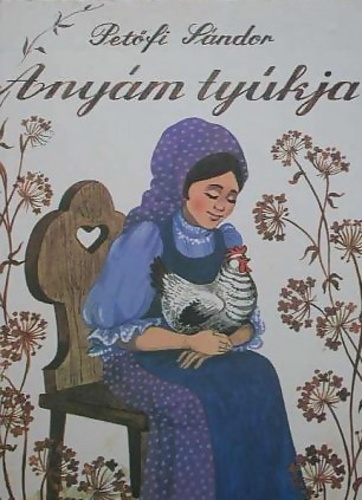 Legyél te is milliomos!
https://learningapps.org/display?v=pcwz1tufj16
Állítsd sorba a képeket!
https://learningapps.org/display?v=p2os33hxj16
Illeszd be a versbe a hiányzó szavakat!
https://wordwall.net/hu/resource/1020340/irodalom/any%c3%a1m-ty%c3%bakja
Szókereső
https://wordwall.net/hu/resource/982032/irodalom/pet%c5%91fi-s%c3%a1ndor-any%c3%a1m-ty%c3%bakja
Nagyon sok hasonló játékot találsz itt:
https://wordwall.net/hu/community?localeId=1038&query=any%C3%A1m%20ty%C3%BAkja
2. Válassz ki 5 szólást vagy közmondást, és magyarázd meg a jelentését!
A füzetbe elég csak a magyarázatot leírni a szám után.

Tyúkeszű.
Vak tyúk is talál szemet.
A tyúkszemére lép valakinek.
Annyit ért hozzá, mint tyúk az ábécéhez.
Úgy néz rá, mint tyúk a piros kukoricára.
Csirke oktatja a tyúkot.
Most bújt ki a tojásból.
A tyúkokkal fekszik.
Ki a tojást szereti, a kotkodálást is tűrje.
Azt is tudja, hányat tojt a bíró tyúkja.
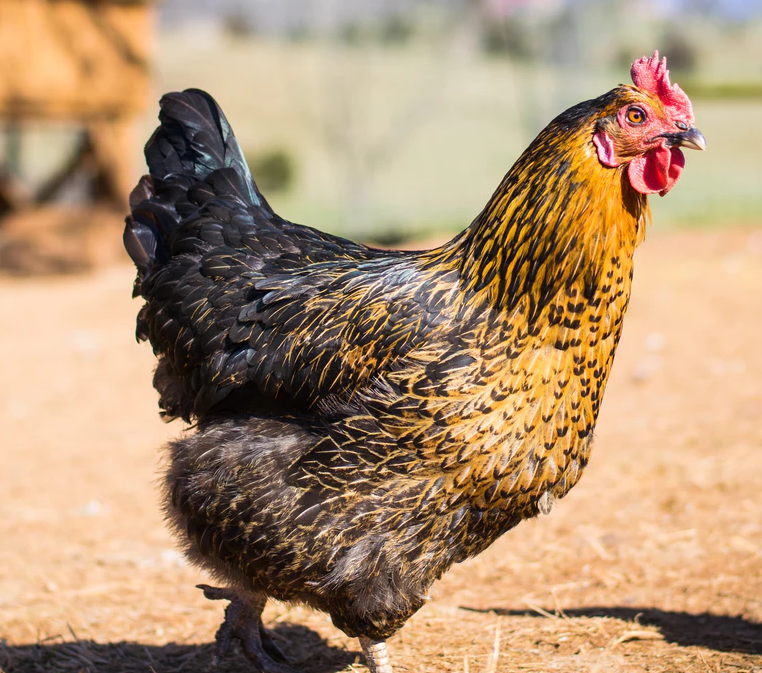 3. Gyűjts 5 szólást vagy közmondást a vers másik szereplőjéről, a kutyáról!




4. Petőfi többször is járt Kecskeméten. Nézz utána, mikor és miért volt itt!

5. Próbáld meg kideríteni, hol vannak ezek az emléktáblák városunkban!
Az interneten keresgélj, kérd meg anyut, aput (vagy a tesódat), hogy segítsen!
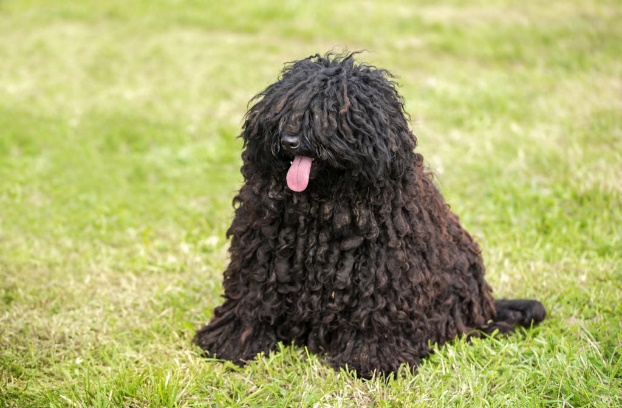 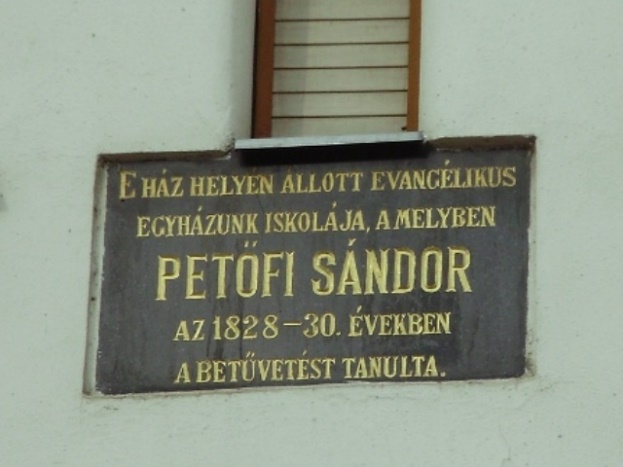 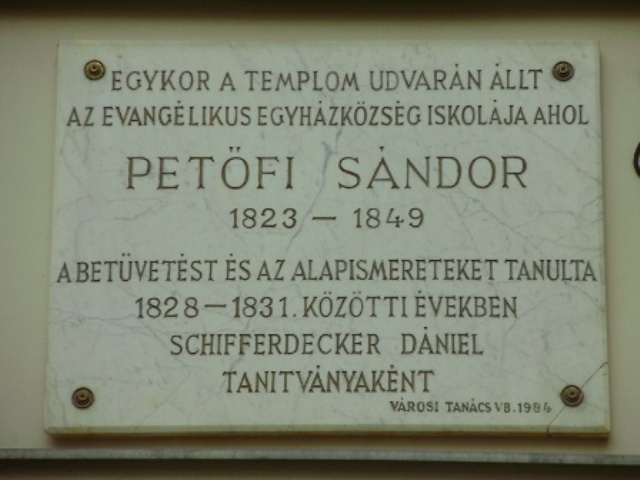 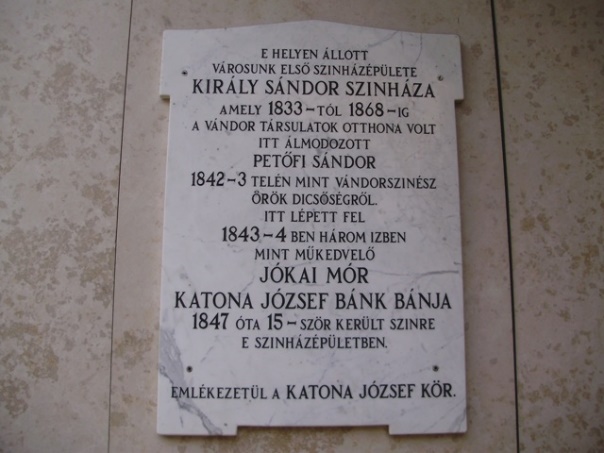 6. Oldd meg a munkafüzet 42. oldalán lévő feladatokat!
Tanuld meg a verset! 
Szeptemberben, ha újra találkozunk, meghallgatom.
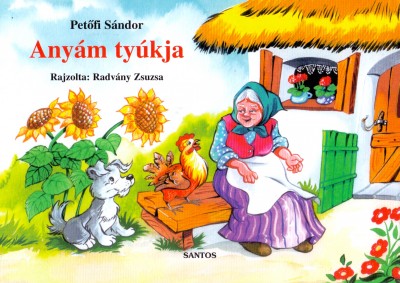 Tudtad?
2014-ben, a Magyar Költészet Napján,
az Örkény István Színház Budapesten
bemutatta az Anyám tyúkja című előadást, 
melyben a színház művészei közel száz
magyar verset mondtak el.
https://www.youtube.com/watch?v=g2rhj5YYHgg
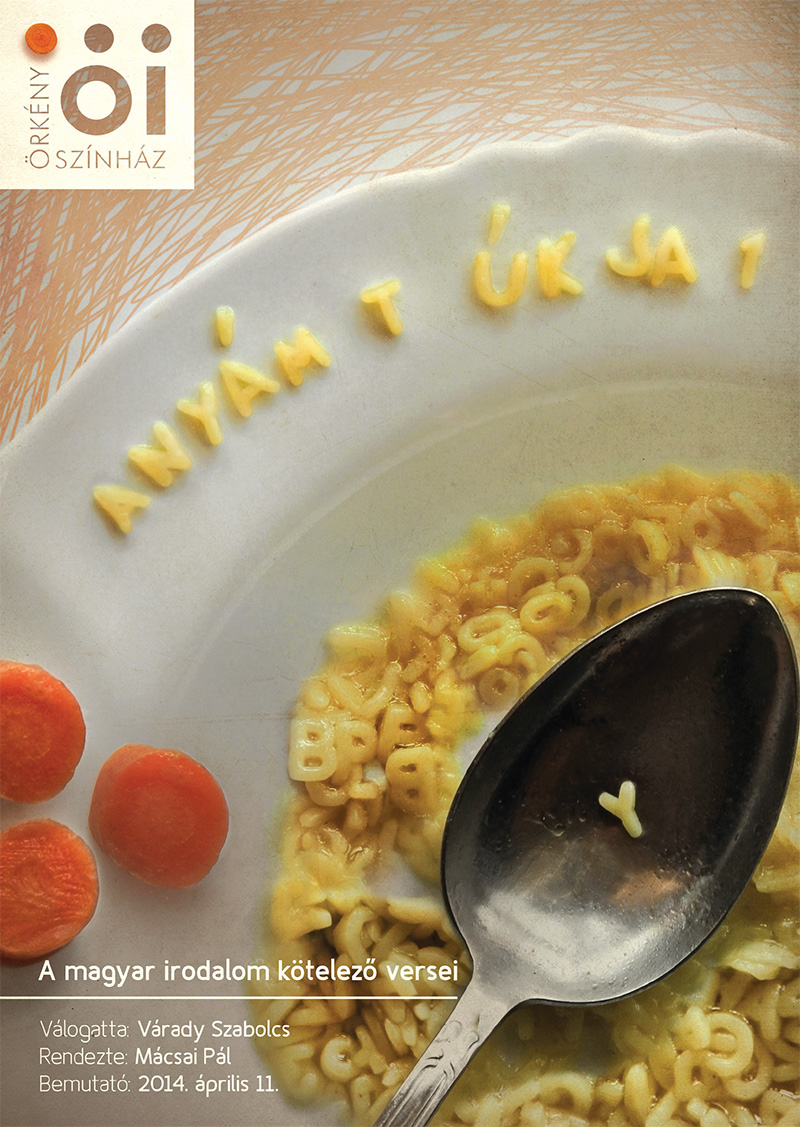 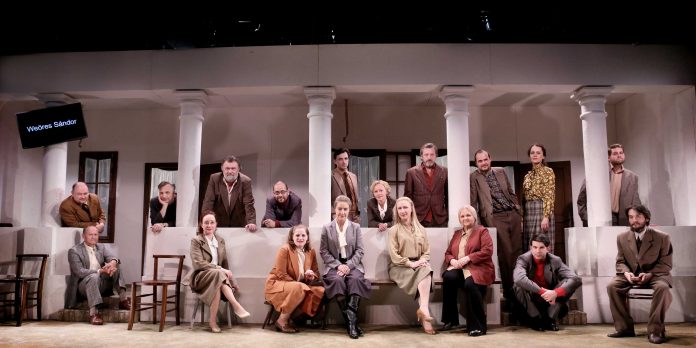 2017-ben a Magyar Kultúra napján mutatták be az előadás 2. részét,
melyben szintén magyar költők versei hangzottak el .
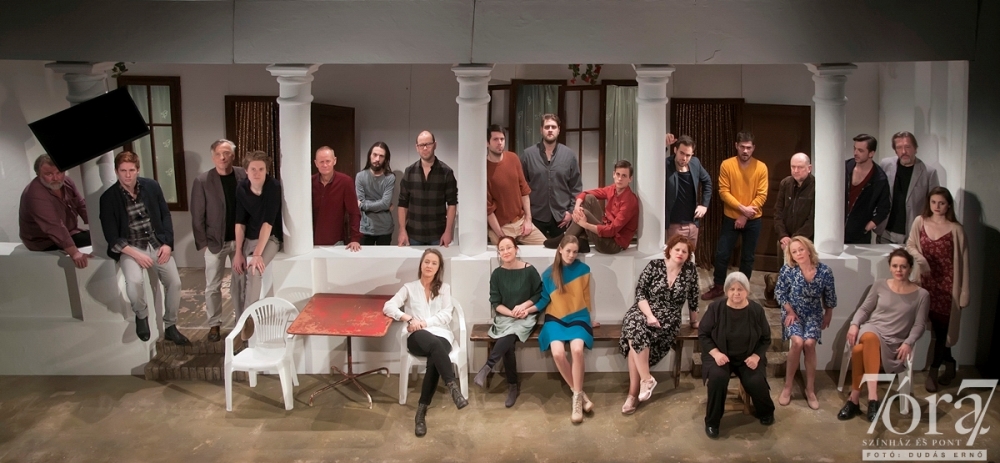 Emlékszel?
Lázár Ervin A Négyszögletű Kerek Erdő című meséjében a szereplők versíró versenyt rendeztek.
Olvasd el a fejezetet!
https://mek.oszk.hu/kiallitas/lazar/html/mesek_domdodom.htm
Mi köze ennek a résznek az Anyám tyúkja című Petőfi vershez?

Pihenésképpen nézz meg egy részt a meséből!
https://videa.hu/videok/film-animacio/mikkamakka-gyere-haza-1981-cGAJQisWhVPGoSA3
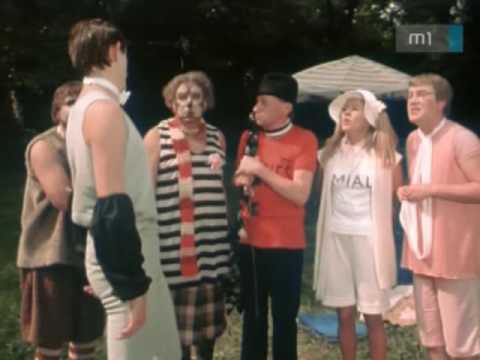 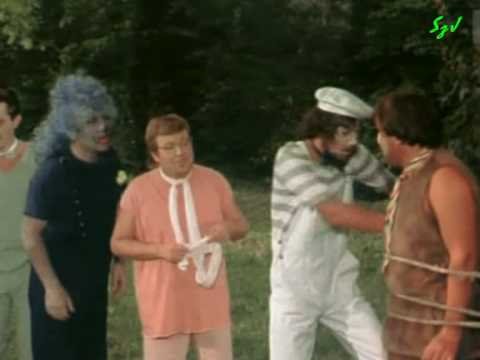 Hallgasd meg a dalt!
https://www.youtube.com/watch?v=3l3eWxw2pxw






Olvasd el a következő két oldalon található
szöveget a tyúkról és a kutyáról!
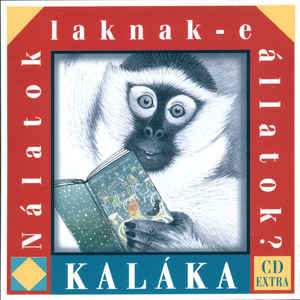 Házi tyúk 
Húsáért, belső szerveiért, tojásáért és tolláért tenyésztett baromfi. 
A kakas általában díszesebb tollazatú, nagyobb termetű és erősebb, mint a tojó. 
Úgynevezett kapirgáló lábakkal rendelkezik. Csőre igen erős, lefelé hajló. 
A kakas általában legyezőszerű farktollat visel. A nőstény jellegzetes kotyogó hangot ad, 
a kakas kukorékol. Kedveli a gabonamagvakat, gilisztát, rovart, csigát. 
Mivel a tenyésztésnek általában az a célja, hogy minél előbb felhizlalják az állatot, 
rendszerint fehérjedús takarmánnyal etetik. 
A kakas a párzási időszakban „táncot” jár a nőstény előtt, pöffeszkedik, 
ha kell, megvív a többi hímmel. 
A nőstény 10-15 tojást rak, melyekből 3 hét alatt 
kelnek ki a pelyhes kiscsibék. 
Ha a lerakott tojást naponta elveszik, 
egy tojó akár 300 tojást is tojhat évente.
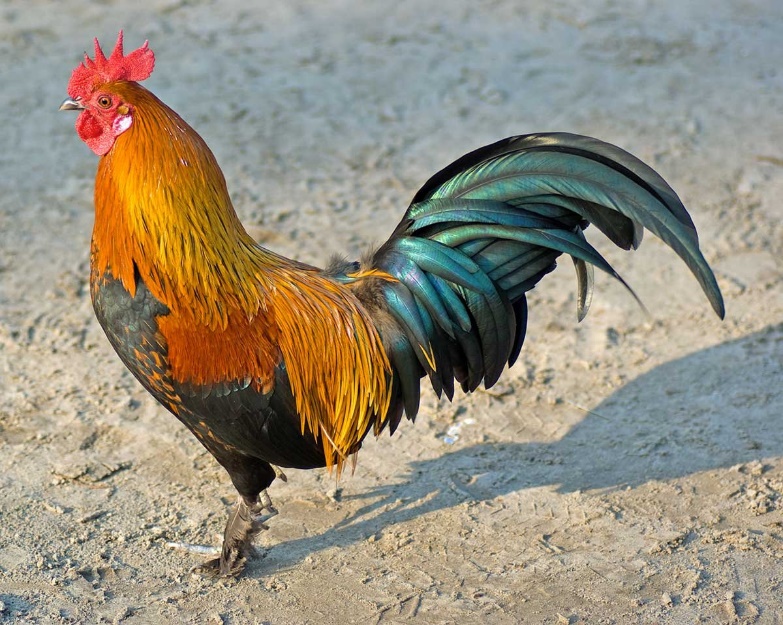 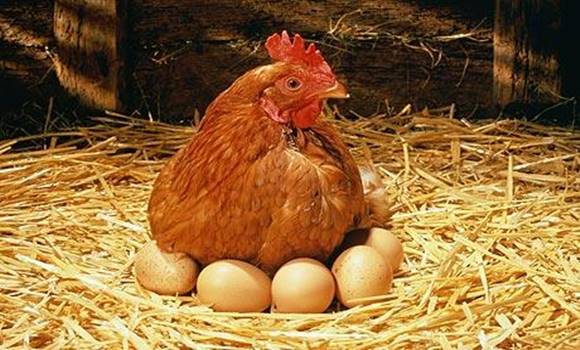 A kutya 
A kutya farkas-, vagy sakálszerű ősei falkába csoportosulva követték az ősembert. 
Az ember megszelidítette, a kutya azonban megőrizte ősi ösztöneit: ilyen vadászösztöne, ébersége, ragaszkodása. 
Lakóhelyét védelmezi mindenáron. Az idegent megugatja, akár meg is harapja. Gazdájához hűséges.
A kutya testfelépítése: Erős izomzatú, gerinces állat. Feje és törzse megnyúlt, mellkasa széles. 
Lábai erősek, izmosak. Szőrzete fajtától függően különböző lehet: rövid szőrű, pl. a vizsla, tacskó, 
hosszú szőrű, pl. a puli, a komondor, a skót juhász. A szőrzet színe is változatos: sötét, tarka, világos is lehet. 
Az ember kb. 300 kutyafajtát tenyésztett ki: házőrzőket, terelőkutyákat, vadászkutyákat. 
A kutyák segítik is az embert: vakvezető kutyák, terápiás kutyák, mentőkutyák.
A kutya ragadozó. Fegyvere erős állkapcsa és ragadozó fogazata. 
A kutya, ha támad, harap. Nagyon gyors futó. 
Éber állat, s hallása, szaglása kiváló. Bőrében nincsenek izzadságmirigyek, 
csak nyelvének felületén tud párologtatni. Nagy melegben ezért liheg. 
A kutya is emlősállat. Évente 4-6 utódot hoz a világra. 
A kiskutyák vakok, csak 10-12 nap múlva látnak. 
Az anya kicsinyeit 3-4 hétig szoptatja. 
A kutyák súlyos betegsége a veszettség, mely az emberre is veszélyes.
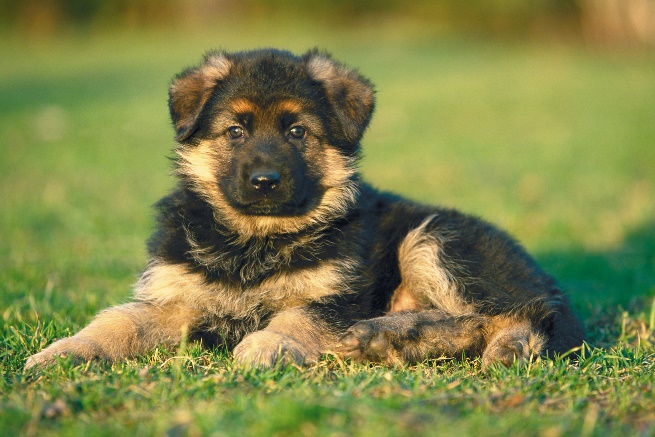 Feladat!!!
Válaszd ki az egyik szöveget, és készíts gondolattérképet! Emlékszel hogyan kell?
1 Fekvő papíron dolgozz!
2. Középre nagy, nyomtatott betűkkel írd fel a kiválasztott állat nevét!
3. Helyezd el a lapon a fő fogalmakat! Például: Élőhely, Testfelépítés, Szaporodás, Gondozás,
Táplálkozás,  Tulajdonságok, Elnevezések, Rokonok (Fajták), Hasznosság, Érdekességek
4. A fő fogalmakat is nagybetűvel írd, használj különböző színeket!
5. Írd a fogalmakhoz a megfelelő szavakat, adatokat, készíts rajzokat is!


Ez itt egy nagyon egyszerű példa.
A tiéd legyen színes sok-sok rajzzal!
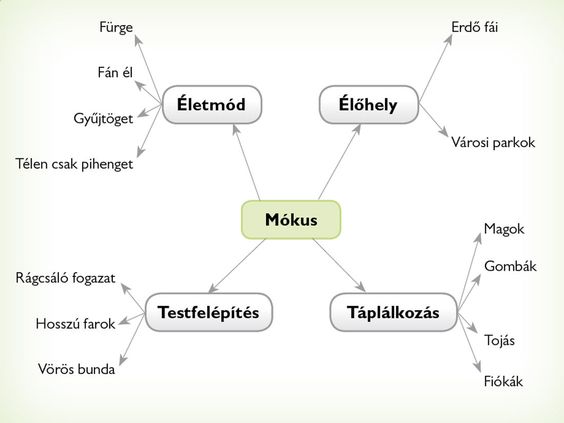 A FELADATOK KÖZÜL CSAK 
A GONDOLATTÉRKÉPET KELL FELTÖLTENED, 
A TÖBBIHEZ KÜLDÖK  JAVÍTÓKULCSOT!
Remélem, tetszett!
Jó munkát kívánok!
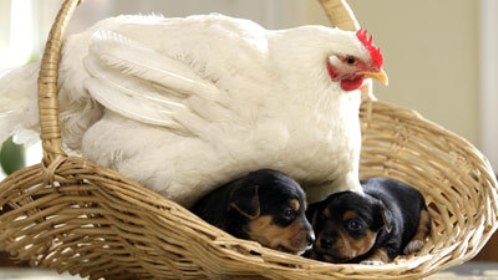